CLEAN  POWER  SOLUTIONS, LLC
CLEAN  POWER  SOLUTIONS, LLC
 Sparkling Waters Ct.
South Lyon, MI  48178
E: frank.cleanpower@gmail.com
C: 616-633-1805
WWW.CLEANPOWERSOLUTIONSGROUP.COM

    50 Years In The Electrical Industry
WWW..CLEANPOWERSOLUTIONSGROUP.COM
CLEAN  POWER  SOLUTIONS, LLC
ARC  FLASH…..................WHAT  IS  IT ?
WHAT ARE THE  PROBLEMS & THE  SOLUTIONS: (Automatic Voltage Equalizer System)PATENTED….AVE
WWW..CLEANPOWERSOLUTIONSGROUP.COM
CLEAN  POWER  SOLUTIONS, LLC
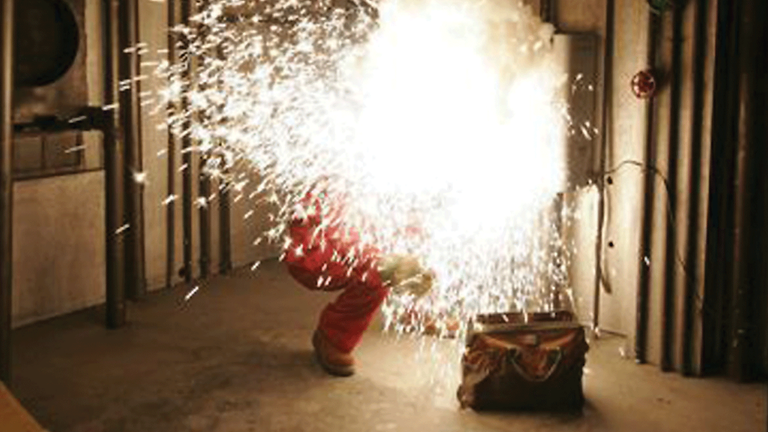 WWW.PHASEBACK.COM
CLEAN  POWER  SOLUTIONS, LLC
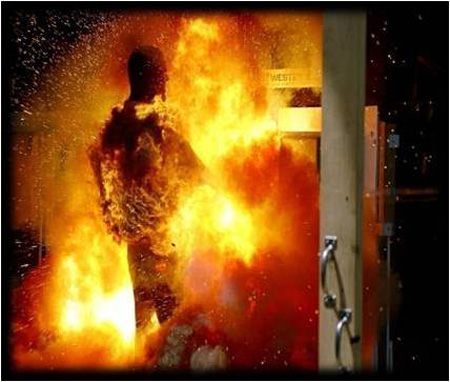 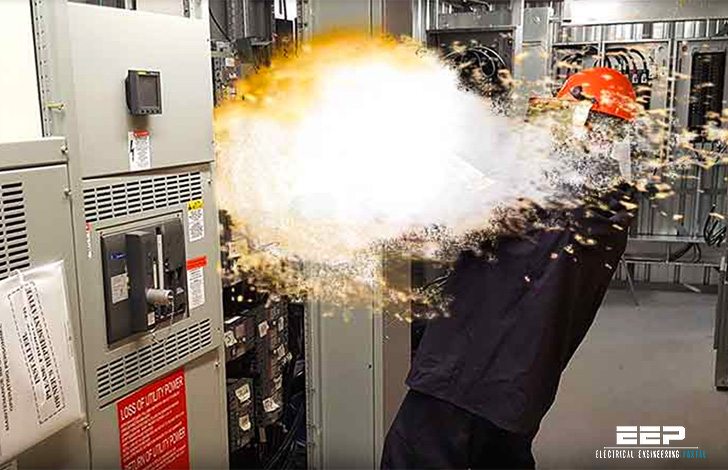 WWW.PHASEBACK.COM
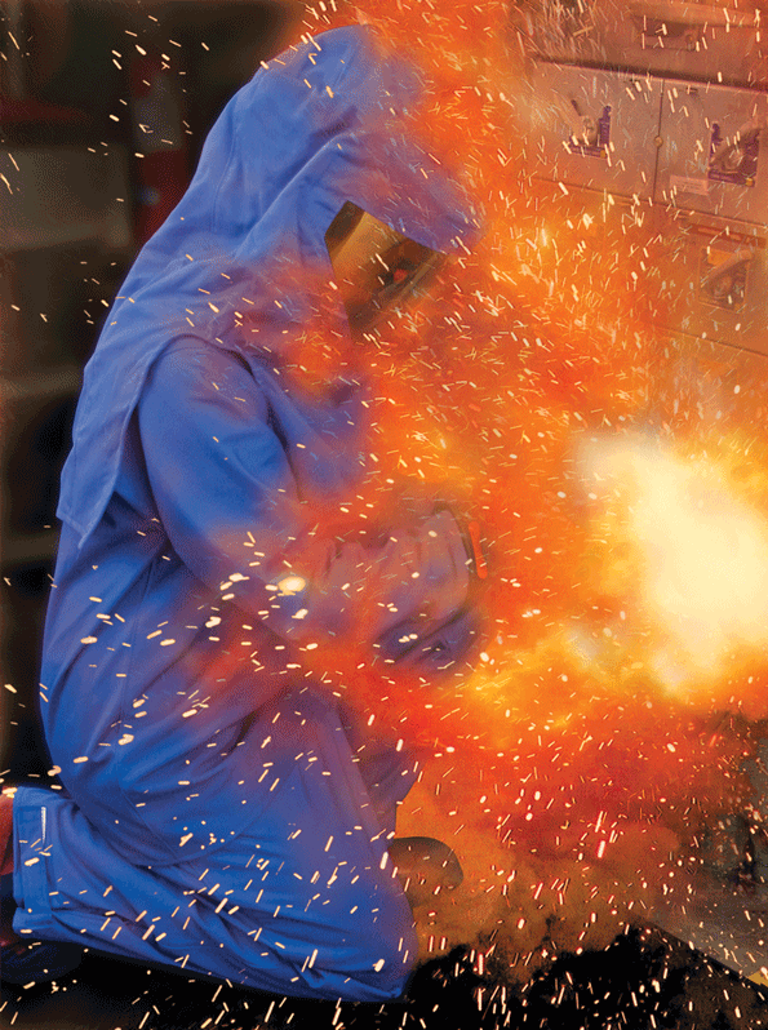 STATISTICS:
DEPT. LABOR  7  YEAR STUDY:

 EVERY  YEAR:   400 DEATHS
 4,686  WORK  LOSS  INJURYS

 7,000  BURN  INJURYS
 2,000  HOSPITALIZATIONS

  30,000  EVENTS  EVERY  YEAR
  HOW  MANY  ARE UNREPORTED?
  HOW  MANY  ARE IN  MICHIGAN?

  ROGER  REASON ITE  SIEMENS
CLEAN  POWER  SOLUTIONS, LLC
ARC  FLASH  …..............  WHAT  IS  IT ?
Transient overvoltage causes a phase angle shift so they are not longer 120 degrees apart. It only takes 6 degrees off to cause drives and motors to fail.  When the problem increases, other more catastrophic problems can occur. These problems can be eliminated by stabilizing the voltage potential between phase and ground. Without the AVE, transient overvoltage causes insultation breakdown and premature failures.  AVE makes an instantaneous correction to all phase voltages out of balance.  The AVE keeps the voltage differential to a minimum of 5% making an ARC FLASH IMPOSSIBLE
WWW..CLEANPOWERSOLUTIONSGROUP.COM
CLEAN  POWER  SOLUTIONS, LLC
The Problems
A Decaying, Unreliable National Grid
Proliferation Of High Frequency Electronics Installed In Past 35 Years
Primarily Internally  Generated  Transient Voltages 90%
Poor Grounding Methods
4,000 People Have Died In Last 10 Years:  Department of Labor Study.
Potential Arc Flash Temperature Can Reach 35,000 Degrees in 1/1000 Of A Second
Consulting Engineers Need To Take Lead With Arc Flash Specifications
WWW.  CLEANPOWERSOLUTIONSGROUP.COM
CLEAN  POWER  SOLUTIONS, LLC
2020  National Electric Code  &  AVE
Arc  Flash  Prevention  Will Be  Addressed……….Required ? 
Patented EM Energy AVE  Is The Only Product  Tested and Approved
  Detailed Testing at PNDC Laboratory Strathclyde University In Scotland 
Arch Flash Article In March Issue of EC&M
Industry Providing Safety Training Instead of Solving The Problem
WWW.  CLEANPOWERSOLUTIONSGROUP.COM
CLEAN  POWER  SOLUTIONS,  LLC
AVE:  The Solution With  Benefits:
Prevents Voltage Surges Up To 230,000 Volts
Prevents  Arc Flash  Events 100% of The Time !!!
Improves Power Factor Which Increases Available Power
Reduces Harmonics By A Minimum Of 85% At Same Time
Reduces End User Energy Consumption
Prevents Phase Loss
WWW. CLEANPOWERSOLUTIONSGROUP.COM
CLEAN  POWER  SOLUTIONS, LLC
AVE:  Additional Benefits
Reduces Nuisance Tripping Of Critical Equipment
Improves Operational Efficiencies & Saves End User Money
Prevents  All External And Internal Voltage Spikes
Eliminates Costs/Need For All Downstream  TVSS  Products
Eliminates Ground Noise
  ROI  In Months, Not Years
Eliminates  Downstream
WWW.CLEANPOWERSOLUTIONSGROUP.COM
CLEAN  POWER  SOLUTIONS, LLC
AVE:  More  Benefits
Prevents  Voltage  Sags
Prevents Phase Voltage Imbalances
Prevents  Ground Faults
Restores Phase Angle Differentials
Extends Capacitors, Motors, Drives & Control Systems Life
Electromagnetic Solution, No Electronics to Fail
Eliminates  Downstream
WWW.CLEANPOWERSOLUTIONSGROUP.COM
CLEAN  POWER  SOLUTIONS, LLC
AVE:  How Our Patented Technology Works
Voltage Spikes Cause Phase Angle To Shift From Intended 120◦
A 6◦ Change Can Cause Wire Insulation Breakdowns, Failures, Ground Faults
3 Single Phase Bi Directional Transformers In Series With SS Grid Resister
Wire Wound Resistor In Circuit Causes Lowering Of Capacitive Energy  Potential
Energy From Higher Voltage Phase  Is Redirected To Phase With Lowest Voltage
Utilizes Electromagnetic Interaction Of Mutual Induction To Control Voltages
WWW. CLEANPOWERSOLUTIONSGROUP.COM
CLEAN  POWER  SOLUTIONS, LLC
AVE:  How Is It Installed ?
Install As Close To The Main Distribution Panel  As Possible
Install At Xfmr & Main Panel Anytime Ground Reference Changes
Connect The Prewired Harness To A 30 Amp Breaker
The Straighter  And Shorter The Wire Connection The Better
Selection Of Unit Is Based On KVA & Voltage Of The Main Transformer
Only One AVE Unit Is Required Per Ground Referenc
WWW. CLEANPOWERSOLUTIONSGROUP.COM
CLEAN  POWER  SOLUTIONS, LLC
AVE:  The Operational Savings
We Can Calculate End User Annual Projected Savings
Based On Customers Utility KW & Demand Rates And Operational Hours
ROI  Determined By Our Software Program
Developed The Algorithm Program & Validated With Square D.
Average ROI Is In Months, Not Years.
WWW.  CLEANPOWERSOLUTIONSGROUP.COM
CLEAN  POWER  SOLUTIONS, LLC
Estimated  3000 KVA Savings Calculation
Cost Per Kilowatt Hour
$0.114
1,678
Horsepower
1,250
4,500
Hours Per Year
Kilowatts
0.746
$21,602
Energy Savings Per Year
Kilowatts/ Horsepower
Demand  Savings Per Year
0.8
$7,201
Load
Total Savings Per Year
0.042049
Effective Improvement
$28,803
WWW. CLEANPOWERSOLUTIONSGROUP.COM
CLEAN  POWER  SOLUTIONS, LLC
Important  Notes:
If Power Factor Improvement is important:
Voltage Fluctuations Will Cause Capacitors To Fail
Motor Loads Are What Affects The Power Factor The Most
AVE Will Extend The Life of Capacitors and Motors
AVE  APF Unit Properly Sized And Installed Can Help Obtain PF Unity
LED Lighting Systems Need Voltage Stabilization To Survive
WWW.  CLEANPOWERSOLUTIONSGROUP.COM
CLEAN  POWER  SOLUTIONS,  LLC
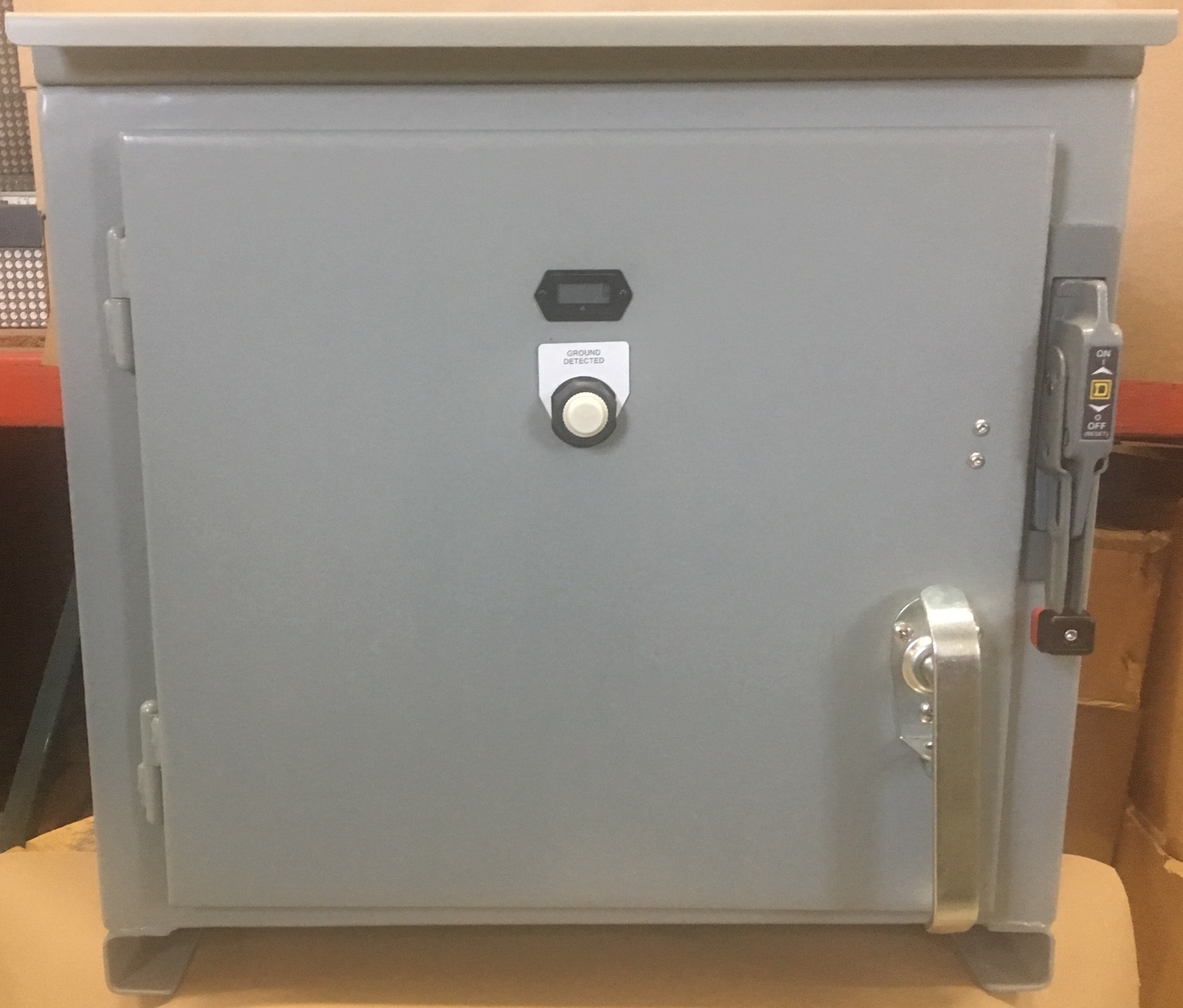 250KVA  TO 6,000 KVA  UNITS

5Kv and 15kv units  available
$$$$$$
$ 12 ,500 Plus Average Cost Of 600v  Units
  
Average Weight is 250 lbs.
WWW.  CLEANPOWERSOLUTIONSGROUP.COM
Product Design:  Installation:
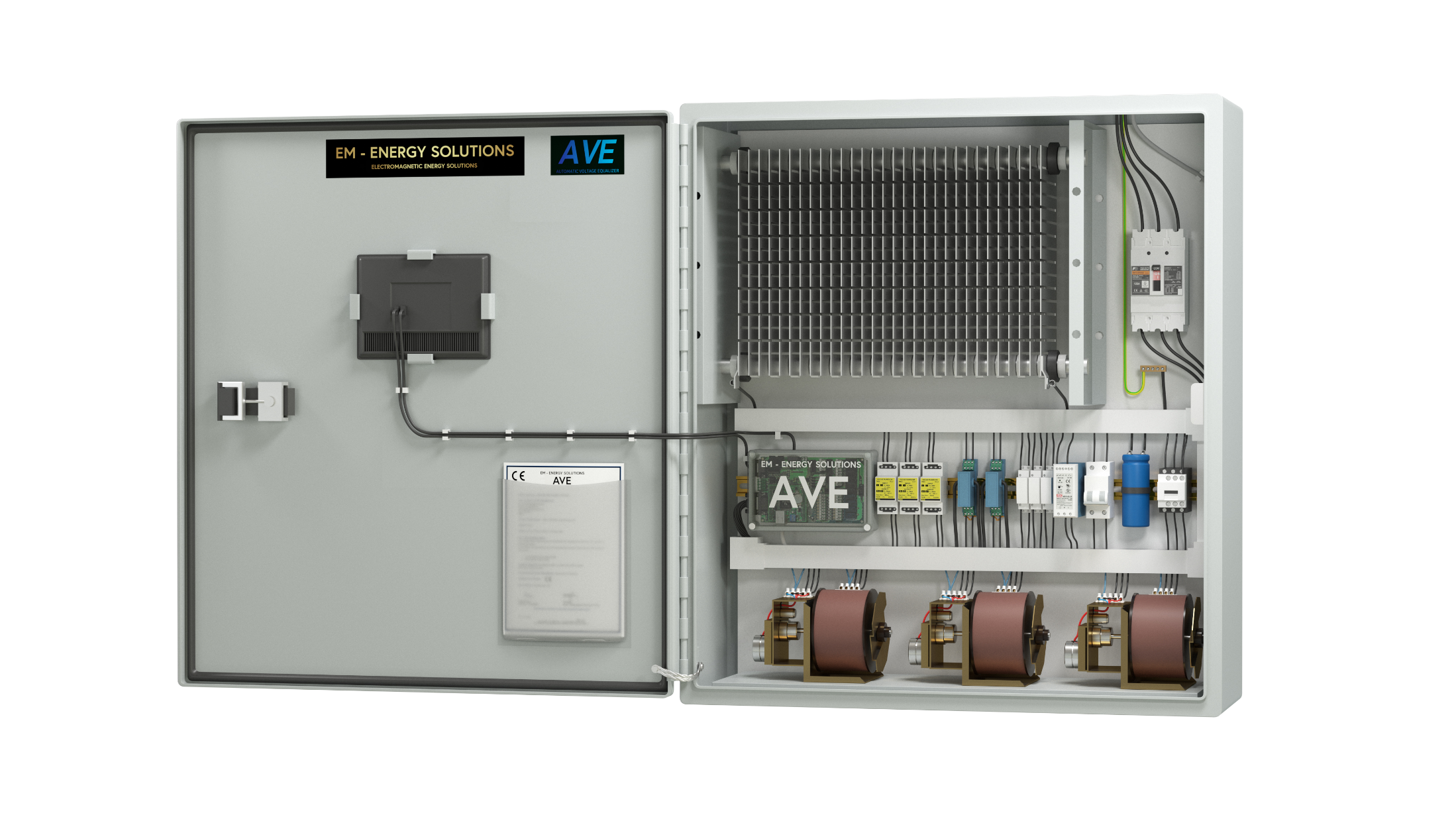 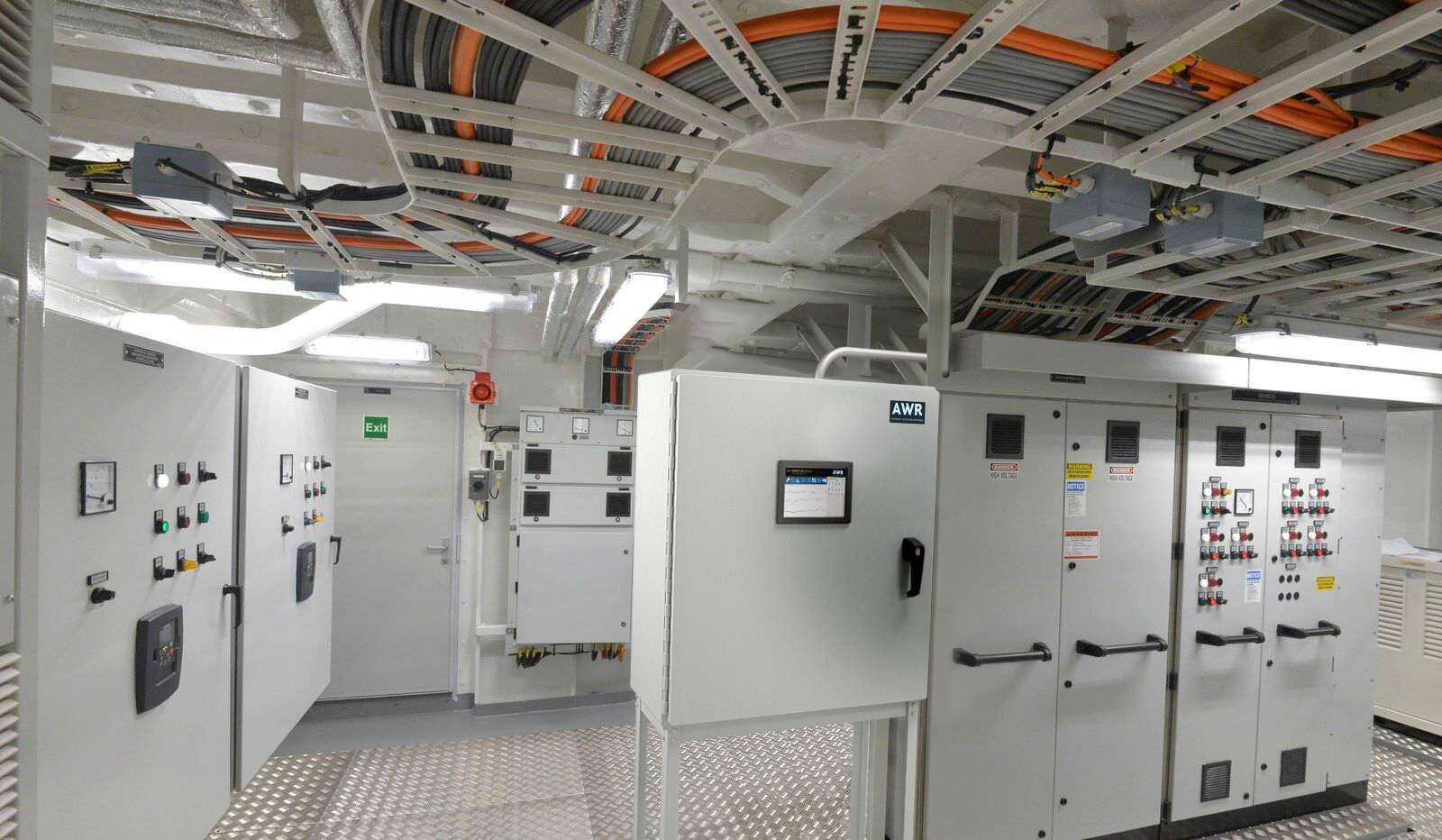 CONNECT  TO  ANY  30 AMP CIRCUIT  BREAKER  IN MDP
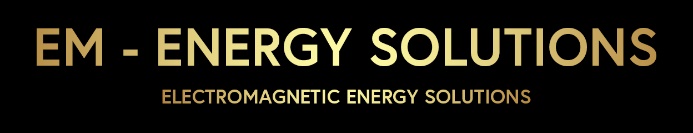 CLEAN  POWER  SOLUTIONS, LLC
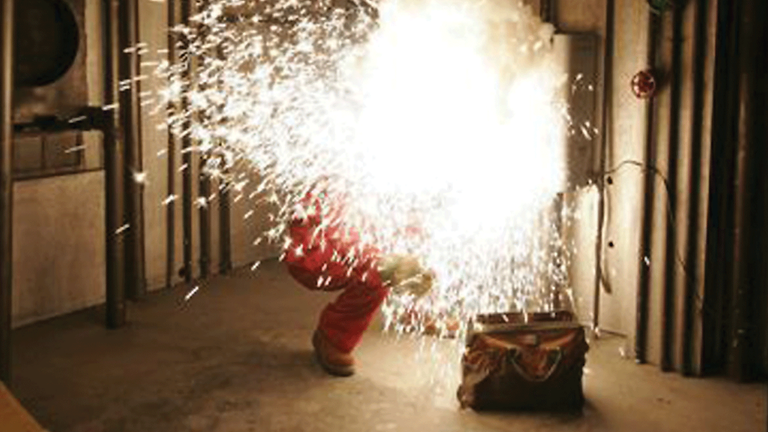 THIS  ???
WWW.PHASEBACK.COM
CLEAN  POWER  SOLUTIONS, LLC
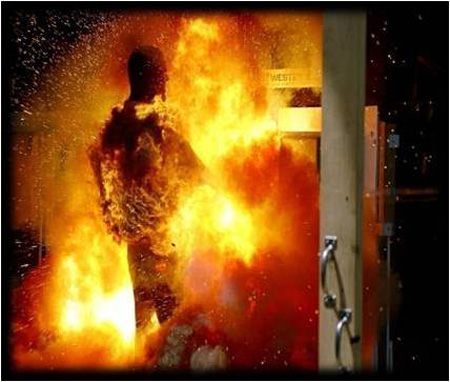 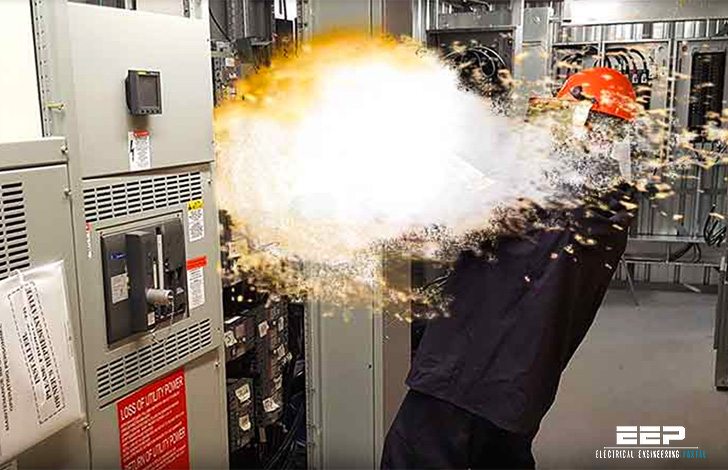 AND THIS ???
WWW.PHASEBACK.COM
CLEAN  POWER  SOLUTIONS,  LLC
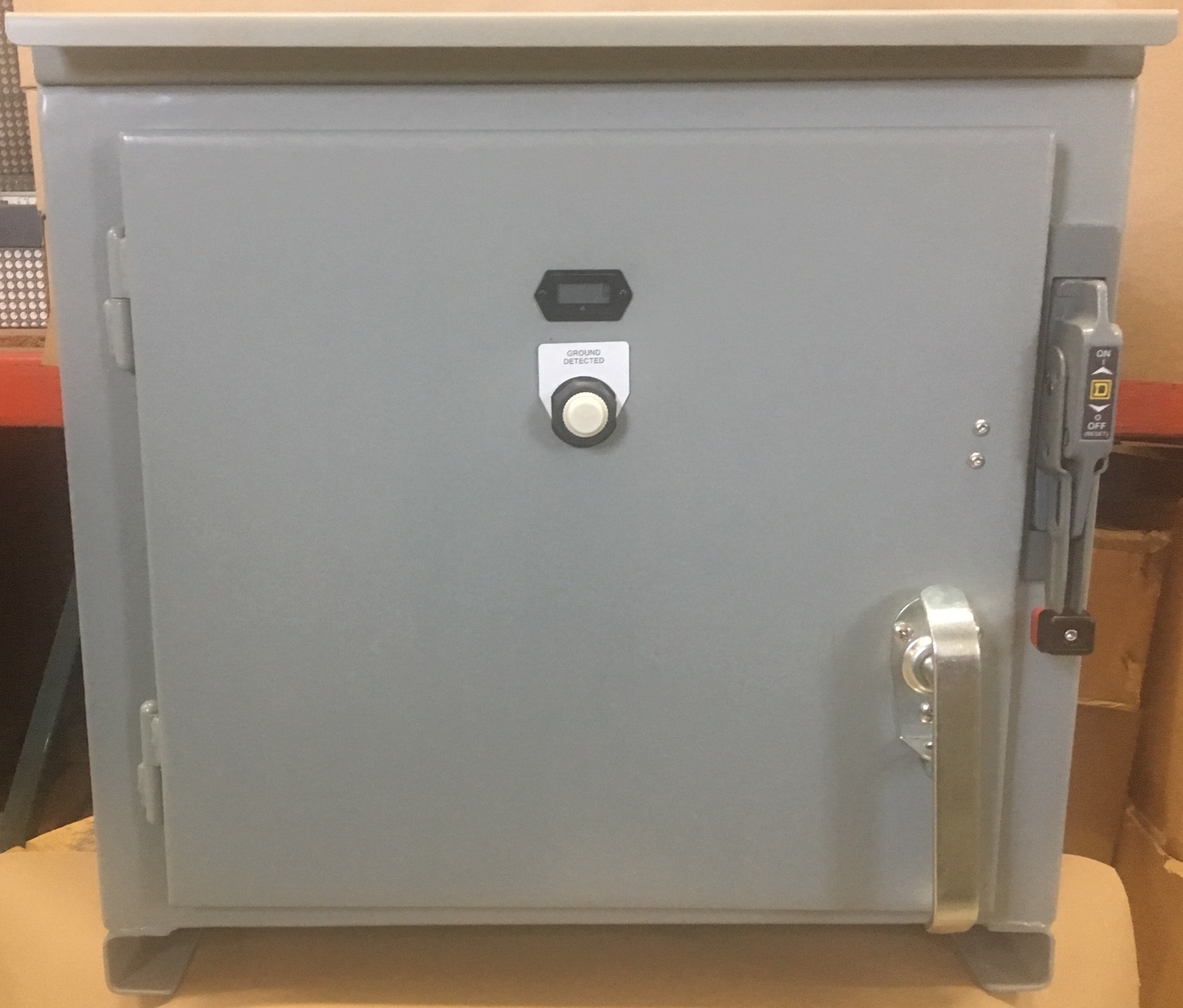 OR  THIS ?
WWW.  CLEANPOWERSOLUTIONSGROUP.COM
CLEAN  POWER  SOLUTIONS, LLC
CLEAN POWER SOLUTIONS  RESOURCES:
AVE  BROCHURE
AVE  PROJECT  SPECIFICATION
AVE  INSTALLATION  MANUALS
AVE  LAB  TEST  REPORT
AVE  CAPABILITIES  SUMMARY
AVE  ROI  CALCULATOR PROGRAM
AVE  PROJECT  BUDGETS
WWW. CLEANPOWERSOLUTIONSGROUPCOM
CLEAN  POWER  SOLUTIONS, LLC
CLEAN  POWER  SOLUTIONS, LLC
 Sparkling Waters Ct.
South Lyon, MI  48178
E: frank.cleanpower@gmail.com
C: 616-633-1805
WWW.CLEANPOWERSOLUTIONSGROUP.COM
WWW.CLEANPOWERSOLUTIONSGROUP.COM